ODWAGA
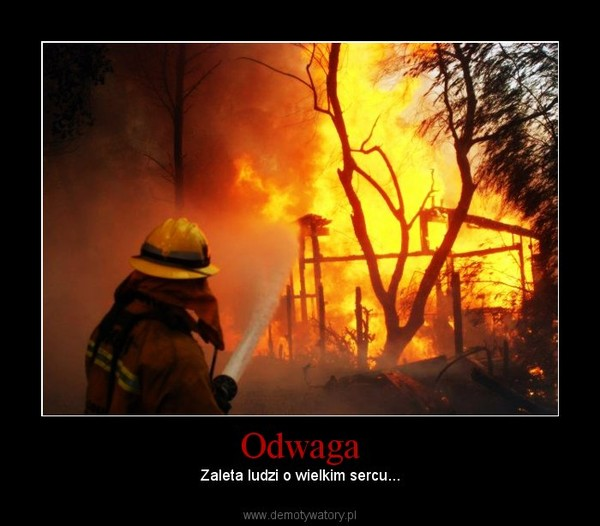 Co to jest odwaga?
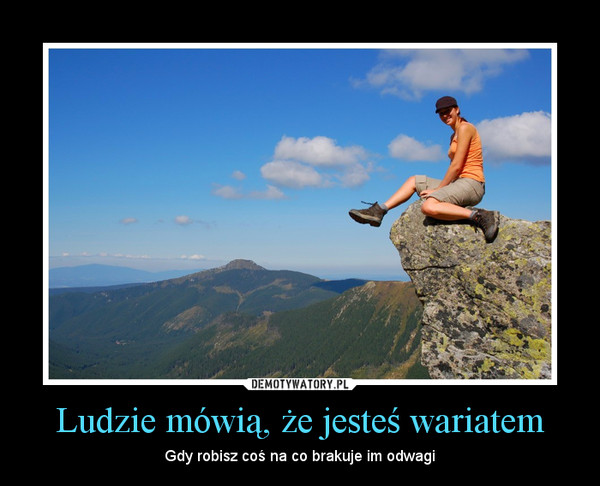 U kogo występuje?
PRZYKŁADY ODWAGI U LUDZI
Odwaga nie występuje tylko u super bohaterów, odważnym może być każdy z nas, każdego dnia możemy być odważni.
Możemy na przykład uratować kota schodząc do zalanej piwnicy czy stawiać czoła swoim problemom. Oto lista ludzi którzy są odważni, a nie są super bohaterami z bajek czy filmów:
Strażak-codziennie ratuje ludzkie\zwierzęce życie od spłonięcia w różnych miejscach, to on wchodzi do środka pożaru aby wyciągnąć ludzi czy zwierzęta
Lekarz-także ratuje ludzkie życie i pomaga dojść do zdrowia, bo kto robi operacje jak nie lekarz
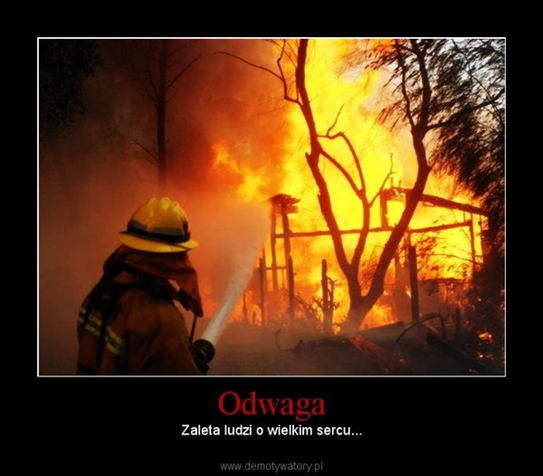 ODWAGA U ZWIERZĄT
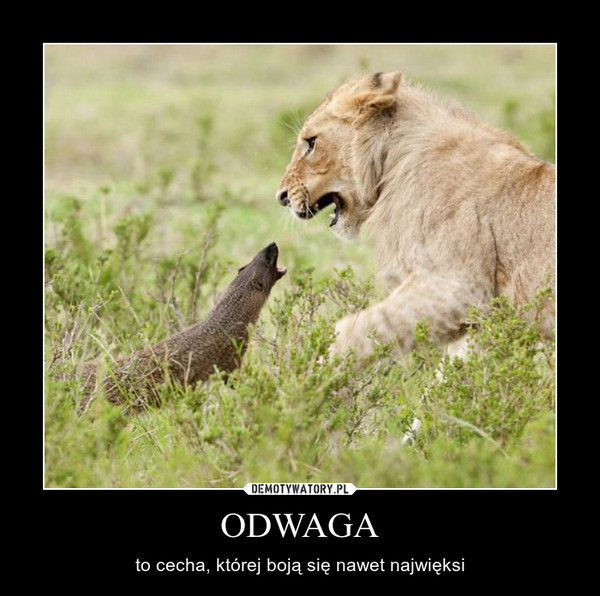 Odwaga u zwierząt jest o wiele częstsza niż u człowieka, ponieważ każdego dnia zwierzęta muszą np. zdobyć pokarm, przebyć niebezpieczną drogę albo stoczyć walkę na śmierć i życie. Ludzie rzadko dostrzegają tego typu odwagę.
Odwaga
Odwaga to także powiedzenie NIE osobom które cię do czegoś zmuszają czy proponują coś złego np. piwo czy papierosy przed 18 rokiem życia.
POWIEDZENIA ZWIĄZANE Z ODWAGĄ
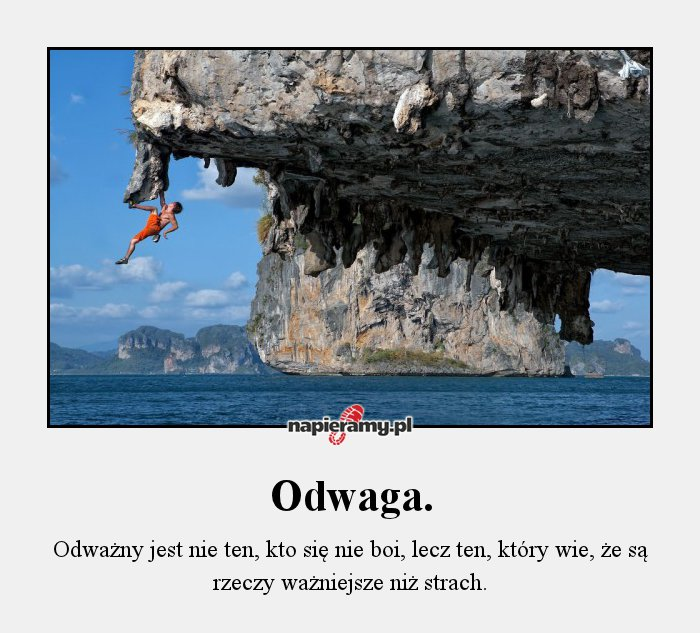 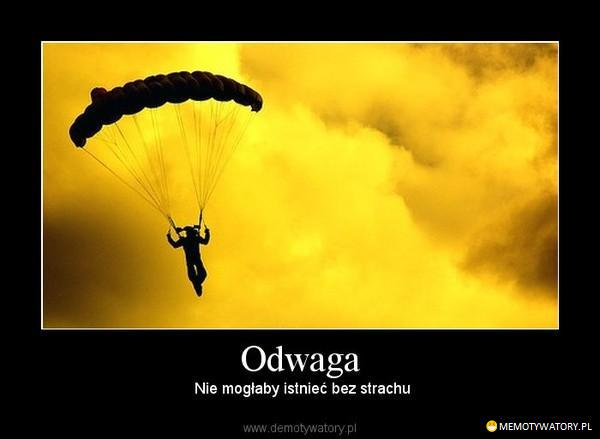 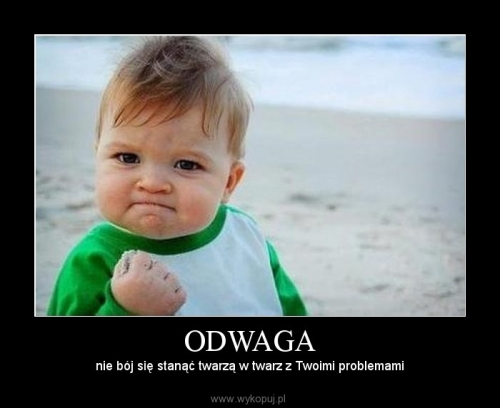 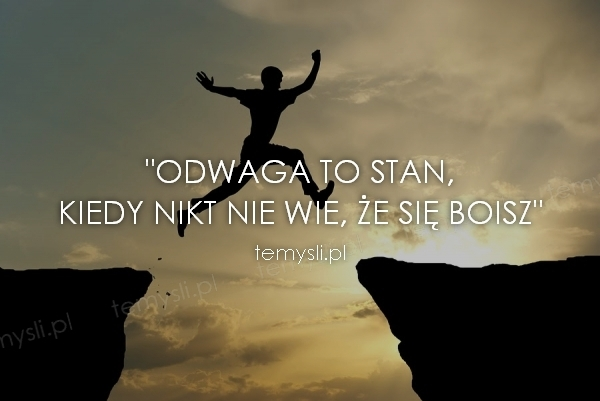 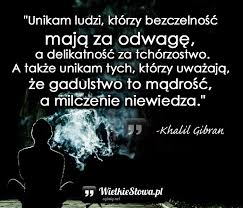 DZIĘKUJĘ Z UWAGĘ
Autorka-Kalina Fidelus 6c
Źródła: moja głowa.
Wszelkie grafiki wyszukane przez google
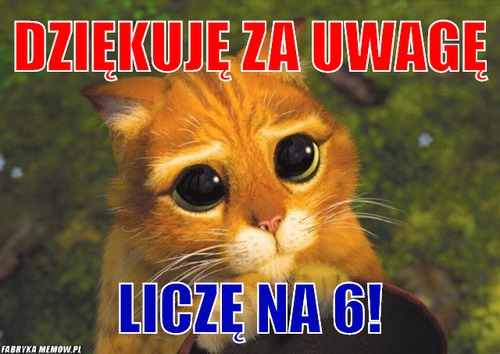